CHAPTER 4 STUDY GUIDE QUESTIONS
Name the five physical layers of the Earth from the surface to the center.
Mantle, crust, core, asthenosphere, lithosphere
lithosphere, asthenosphere, mesosphere, outer core, inner core
asthenosphere, lithosphere, outer core, inner core, mesosphere
Gondwana, Laurasia, Eurasia, Pangaea, Pangaea Ultima
Which is true about tectonic plates?
Tectonic plates are all continental
Tectonic plates are both continental and oceanic
Tectonic plates contain no crust
Tectonic plates are all oceanic
What is magnetic reversal?
Evidence of sea-floor spreading – new rock forms with the iron “pointing”towards the North Pole – rock on the sea floor points both north and south so the North and South poles must have switched in Earth’s history.

Or

North & South Pole have switched places.  When magma comes out of the sea-floor, the iron in the magma lines up facing the North Pole.  Bands of iron have been found facing both North & South showing that sea-floor spreading has occurred.
What is the difference between normal and reverse faults?
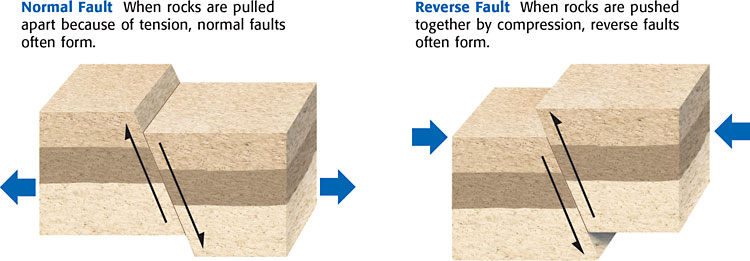 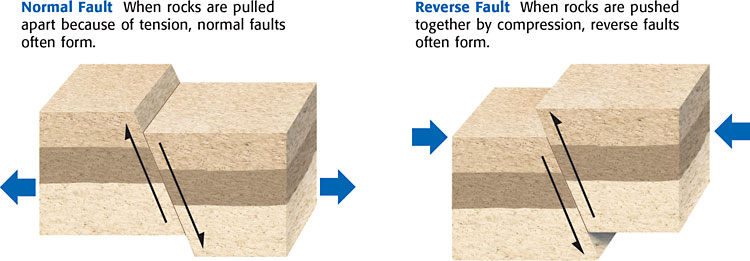 Reverse – hanging wall rises
Because of compression→ ← at convergent – causes folded mountains
Normal – hanging wall falls
Because of tension ← →  at divergent boundaries – causes fault block mountains
What is the 3rd type of fault?
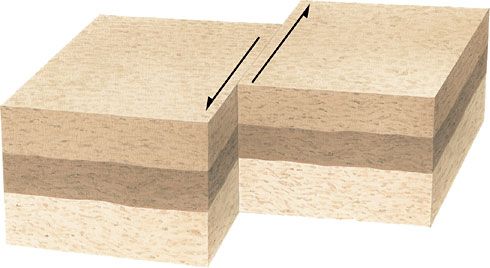 Strike slip – also called a transform boundary
How do hanging walls move relative to footwalls?
In the same direction
In the opposite direction
The other wall does not move at all
Name three pieces of evidence for continental drift.
The current continents fit together like puzzle pieces
The same fossils appear on different continents – a clear sign that the land was once together.
The rock is exactly the same on different continents – another sign that the land was once together
The fossils tell us that the climate used to be different than it is today
Three types of boundaries form when plates interact.
Transform, convergent, divergent
Strike slip, normal, reverse
tension, compression, transform
What is a convergent boundary?  Name one.
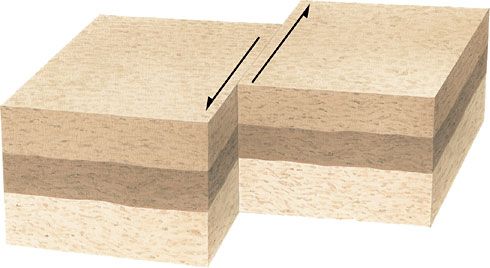 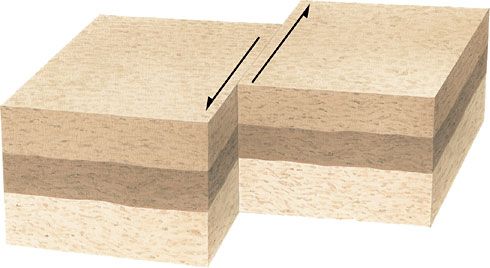 →                       ←
When plates collide - The Himalaya Mountains and all other folded mountains (the Andes, the Appalachian)
What is a divergent boundary?  Name one.
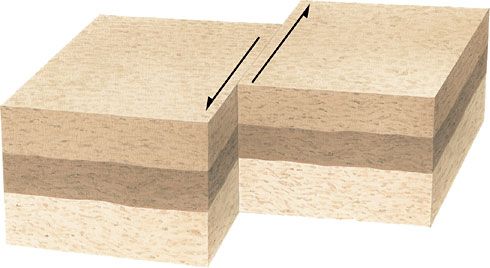 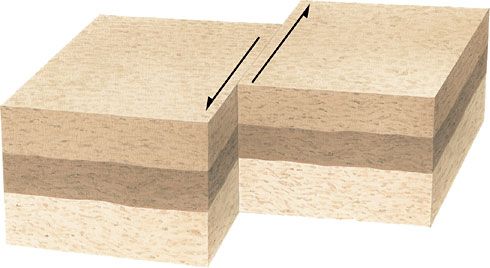 ←                       →
When plates spread apart - like sea-floor spreading at the Mid-Atlantic Ridge or like the East African Ridge which is continental crust spreading
What is a transform boundary?  Name one.
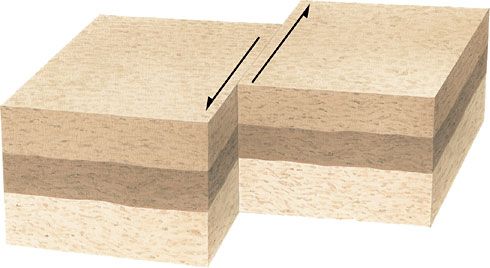 Strike slip – also called a transform boundary
the San Andreas Fault
Which is true about tectonic plates?
Tectonic plates are all continental
Tectonic plates are both continental and oceanic
Tectonic plates contain no crust
Tectonic plates are all oceanic
What was Pangaea?  Who gave it its name?
Pangaea was the landmass that existed about 245 million years ago. 
It was a single “island” that contained all the land that existed on earth.
Pangaea was named by Alfred Wegener who figured it out because of the shapes of the continents and the fossils that he found.
Seismic waves travel through the Earth's layers at different speeds depending on what?
How strong the wave is when it starts
Whether the crust is continental or oceanic
The density and composition of the layer
If the Earth's crust is growing at mid-ocean ridges, why doesn't the Earth grow larger?
It actually does get larger – the world is a lot bigger than it used to be
Subduction melts as much rock as spreading creates– it is a cycle
The land on earth just keeps getting thicker because the earth is still cooling down from the big bang
Scientists have constructed 3 dimensional maps of the interior layers of earth – how is this possible?
The deep interior of earth can be mapped using seismic waves
The deep interior of earth can be mapped using sonic waves
Scientists have drilled deep into Earth to investigate its interior
Which of the following processes will result in the formation of new oceanic lithosphere at mid-ocean ridges?
Magnetic reversal of polarity
Continents drifting to their current position
Sea-floor spreading
Collision of tectonic plates
Tectonic plates are in constant motion – what is NOT true of these plates?
The area where tectonic plates meet is called a boundary
When plates separate it is called a divergent boundary
A horizontal boundary is formed when plates slide past each other
A convergent boundary is formed when plates collide
The convergence of tectonic plates can greatly affect the surface of the Earth.  Which of these structures is a result of the convergence of tectonic plates?
Mid-ocean ridges
mountains
Sea-floor
asthenosphere
Sometimes two tectonic plates will pull away from each other what will be the consequence of this?
A deep set of cracks will form a rift zone
Stress between the two plates will cause faults to form
Both A and B
Neither A nor B
When an oceanic plate collides with a continental plate, the oceanic plate is usually subducted because….
Continental plates move more quickly than oceanic plates
Oceanic  crust is denser and thinner than continental crust
Oceanic crust is denser and thicker than continental crust
Continental crust denser and thinner than oceanic crust
The term convergent boundary could also be called… (name 5)
Collision
The Himalayas
Compression
Folded Mountains
Subduction
The term sea-floor spreading could also be called… (name 4)
Mid-Ocean spreading
Mid-Atlantic spreading
Divergent boundary
Tension
The term transform boundary could also be called… (name 2)
Strike-slip
The San Andreas Fault
What vocab word?magma comes out & makes new crust atdivergent boundaries
Sea-floor spreading
What vocab word?pieces of lithosphere that move & can fit together like puzzle pieces
Tectonic plates
What vocab word?hypothesis/idea that continents were once all connected then spread apart over time
Continental drift
What vocab word?example of a strike-slip fault at a transform boundary; cause of California earthquakes
San Andreas fault
What vocab word?rocks slide horizontally past each other & cause earthquakes at transform boundaries
Strike-slip fault